O carro elétrico
perspectivas, tecnologias existentes e em desenvolvimento e impactos ambientais e energéticos
Belisa Theodoro Biolcatti
Kate Moraes dos Santos
João Paulo Mendes Ferreira
Oh Sung Keum
Novembro/2011
Primeiros veículos elétricos surgiram no século XIX

Pesquisas de G. Trouvé, na França, em 1881, que vieram permitir a recarga das baterias

Linhas de ônibus elétricos ganhavam espaços nas ruas de Londres por volta de 1886

A construção do “Jamais Contente” pelo engenheiro belga Camille Jenatzy em 1899, um carro elétrico que alcançou a incrível velocidade, para época, de 100 km/h

Na cidade do Rio de Janeiro em 1918, foi inaugurada a linha de ônibus elétricos, pela antiga Light and Power Co. Ltd. entre a Praça Mauá e o, então existente Palácio Monroe, na outra extremidade da Avenida Rio Branco. Jornais da época referiam-se a esta novidade como “confortáveis ônibus de tração elétrica movidos a bateria, com rodas de borracha maciça, sem barulho, sem vibração, fumaça e os inconvenientes da gasolina”
LIMITAÇÕES E SUBSTITUIÇÃO

Sucesso iniciado com lançamento do Ford T, em 1909, que ainda contou com aperfeiçoamento da partida elétrica

Apesar das qualidades, limitações do tempo de recarga e autonomia atrapalharam o sucesso inicial

Invenção do motor à combustão interna com Nicolaus Otto em 1876, e depois com Rudolf Diesel em 1892

Entrada das grandes empresas petrolíferas para dar suporte necessário de combustíveis
CONSPIRAÇÕES

Até por volta de 1925, a grande maioria do transporte coletivo na Europa e na América era feita através de veículos elétricos, como os bondes

Este cenário começou a mudar em 1935, através de uma conspiração liderada pela General Motors (GM) junto com a empresa de caminhões Mack Truck, com a Firestone, a Standard Oil e a Phillips

Por meio da empresa National City Lines (NCL), financiada por essas companhias, em 40 cidades nos EUA:
Compra das linhas de bonde no país para logo em seguida interromper seu serviço
As linhas eram desmontadas e os ônibus movidos à gasolina eram colocados em seu lugar
Incendiou bondes elétricos para que eles não fossem mais usados
CONSEQUÊNCIAS



 GM acusada de conspiração pelo governo norte-americano e declarada culpada por esse crime

 Tarde demais para os bondes elétricos

 Sua substituição pelos ônibus à combustão se tornou uma tendência mundial
MAIS CONSPIRAÇÕES

Expansão da indústria automobilística de carros movidos a gasolina pelo mundo

Thomas Ford, preocupação com problemas ambientais devido a combustíveis fósseis

Um projeto de carro elétrico desenvolvido por Thomas Ford e pelo cientista Thomas Edison, um modelo Ford T elétrico e barato

Sabotagem impediu o sucesso do projeto: as baterias, que saíam em boa condição da fábrica de Edison, em Nova Jersey, não funcionavam quando chegavam à fábrica da Ford, em Detroit

Quando a dupla tentou fazer uma bateria à prova de manipulações, para evitar a sabotagem, seus laboratórios foram destruídos por um misterioso incêndio
ATÉ OS DIAS DE HOJE?



Documentário “Who Killed the Electric Car” (“Quem Matou o Carro Elétrico”), de Chris Paine

O filme conta a história do carro elétrico EV1, fabricado pela GM em 1996, mas que misteriosamente foi tirado do mercado pouco tempo depois, e todas suas unidades foram destruídas

O filme, apesar de focar na história do EV1, amplia-se para a história geral dos carros elétricos, e aponta uma série de fatores e grupos (como a indústria petrolífera e o próprio governo norte-americano) como culpados pela morte do carro elétrico
O veículo elétrico é um tipo de veículo que utiliza propulsão por meio de motores elétricos para transportar ou conduzir pessoas, objetos ou uma carga específica. É composto por um sistema primário de energia, uma ou mais máquinas elétricas e um sistema de acionamento e controle de velocidade ou binário. Os veículos elétricos fazem parte do grupo dos veículos denominados Zero-Emissões, que por terem um meio de locomoção não poluente, não emitem quaisquer gases nocivos para o ambiente, nem emitem ruído considerável pois são bastante silenciosos.
Descrição
CARRO ELÉTRICO
CENÁRIO MUNDIAL
Nos Estados Unidos, a venda de carros elétricos híbridos já supera a marca de 400 mil, e este número cresce a cada ano, assim como na Europa
Presente no transporte coletivo, que está em ascensão
Apenas em Nova Iorque são mais de mil ônibus elétricos híbridos em circulação
Na Grande São Paulo, são mais de 50 veículos – um número ainda bem pequeno, mas suficiente para reduzir consideravelmente a emissão de gases poluentes
Com o aumento, a Europa investiu mais de U$200 milhões para criar uma rede de centros de recarga
Os carros elétricos comercializados pelo mundo são encontrados em modelos que vão do esportivo ao pequeno modelo urbano
Apesar das grandes indústrias automobilísticas estarem investindo cada vez mais nos veículos elétricos, os que já estão em circulação vem de empresas inovadoras menores e ainda pouco conhecidas:

Exemplos são as marcas Venturi, Nice Car Company, Reva Electric Car Company, Fisker Automotive, Lightning Car Company, Miles, entre outras empresas
CENÁRIO MUNDIAL
As pequenas empresas saíram na frente no desenvolvimento, mas as grandes indústrias também estão investindo pesado neste tipo de automóvel
A maioria das grandes empresas preferiu comprar essas empresas menores:
Ford comprou a norueguesa TH!NK

Já a Tesla Motors e a GM, preferiram desenvolver seus próprios veículos elétricos
A GM, em dezembro de 2010,  lançou o Chevrolet Volt:
Apenas elétrico na locomoção e um a gasolina apenas para recarga (não é híbrido)
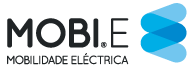 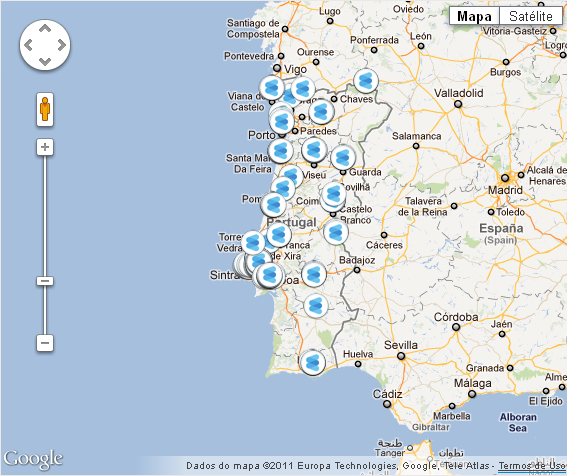 A fase piloto contempla a instalação de uma Rede Piloto com 1.300 pontos de carregamento normal e 50 pontos de carregamento rápido em espaços de acesso público em Portugal Continental
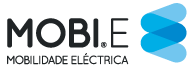 Posto de carregamento
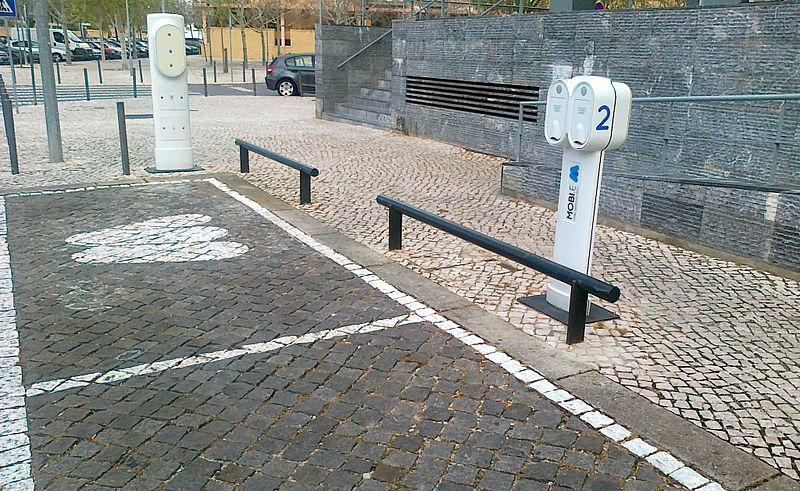 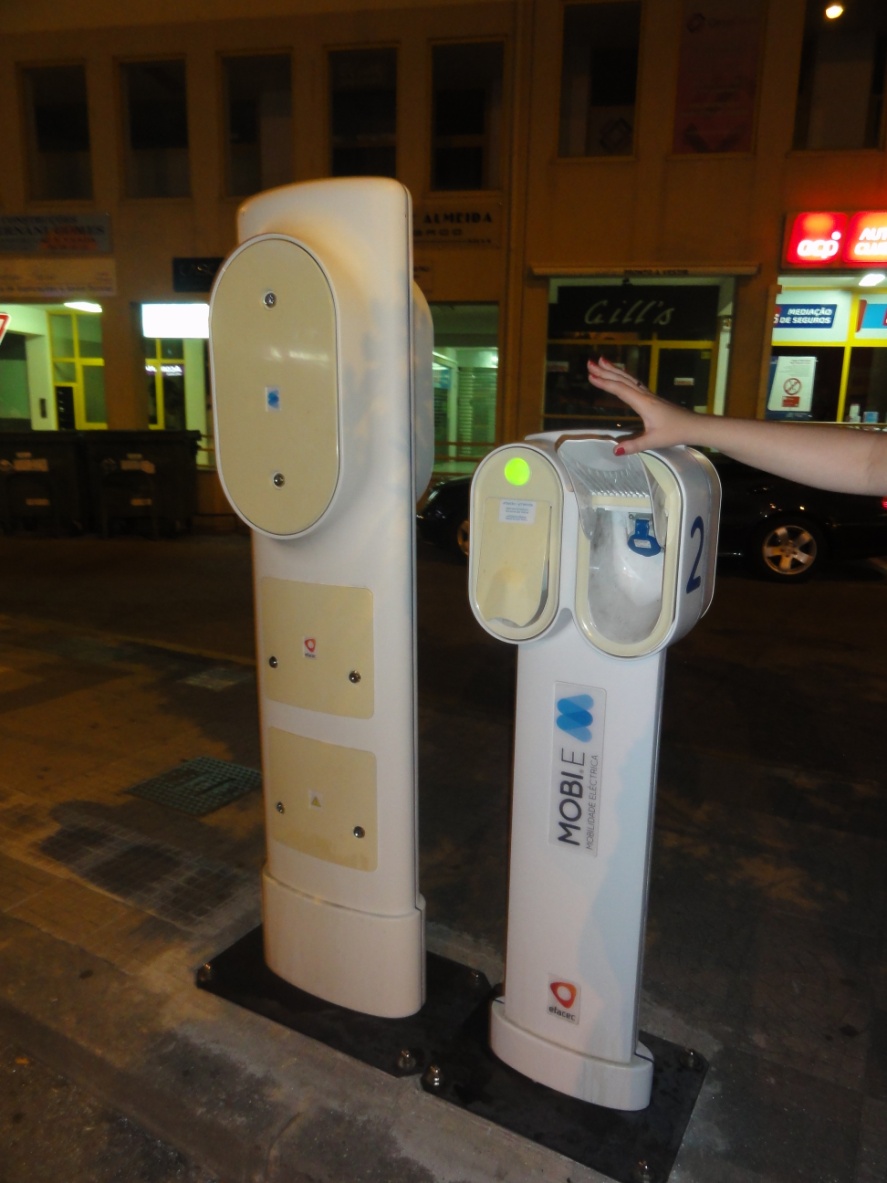 CENÁRIO MUNDIAL
Nos Estados Unidos, bônus de US$5 mil para quem comprar um modelo Nissan Leaf

No Japão, incentivos fiscais e isenção de impostos

Na Noruega, gratuidade em estacionamentos no centro das cidades
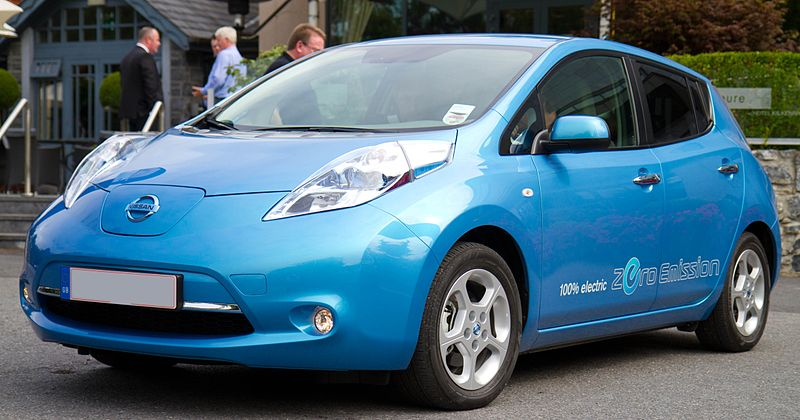 Nissan Leaf
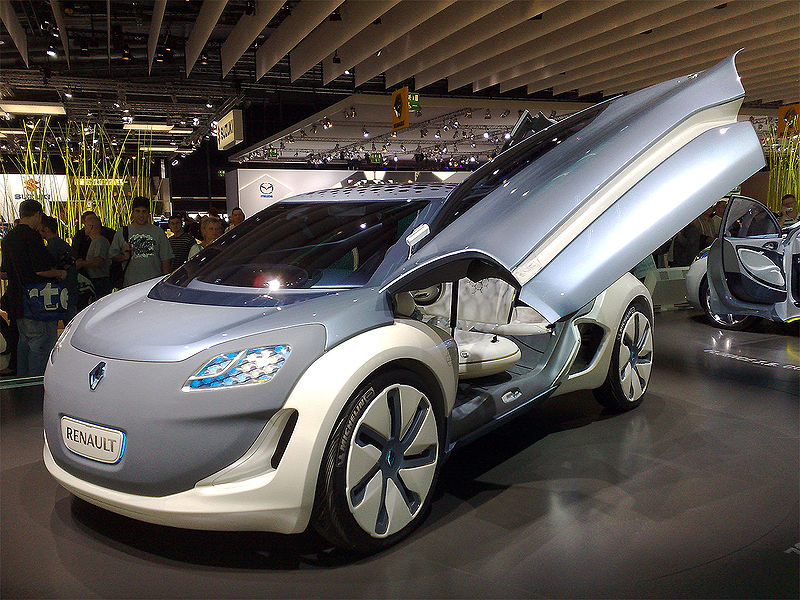 Renault Zoe
CENÁRIO BRASILEIRO
Dois pontos principais:
 Preço
 Infraestrutura
PREÇO
 Ausência de incentivo governamental
 35% de imposto de importação
 25% de IPI
 ICMS
 PIS/Cofins
Apenas muita torcida e iniciativas isoladas são a realidade brasileira
INFRAESTRUTURA
 Ausência da infraestrutura nas cidades
 Primeiros estudos em SP
 Lobby do etanol
Incentivos para veículos elétricos no Brasil
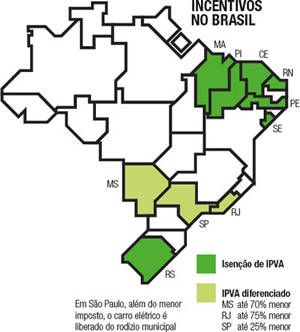 IPVA - Imposto sobre a Propriedade de Veículos Automotores para veículos elétricos
Rodízio em São Paulo não se aplica a veículos elétricos
Incentivo do BNDES para ônibus elétricos
O Imposto sobre Produtos Industrializados (IPI) atribui uma alíquota mais elevada para essa classe de veículos
(Fonte: Motor Show)
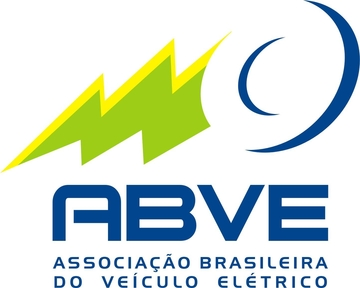 INICIATIVAS ISOLADAS
Associação Brasileira do Veículo Elétrico possui um site com uma lista de empresas que prestam serviço de assistência técnica e manutenção de veículos elétricos
INICIATIVAS DE DIVULGAÇÃO NO BRASIL
Rally de VE e test drive no Michelin Challenge Bibendum

Evento do setor automobilístico que tem foco em fontes energéticas alternativas
Dois dos modelos de veículos elétricos da CPFL:

O TH!NK City (carro de passeio produzido na Noruega)

E o ARIS (projetado em parceria com a montadora EDRA Automotores)
INICIATIVAS
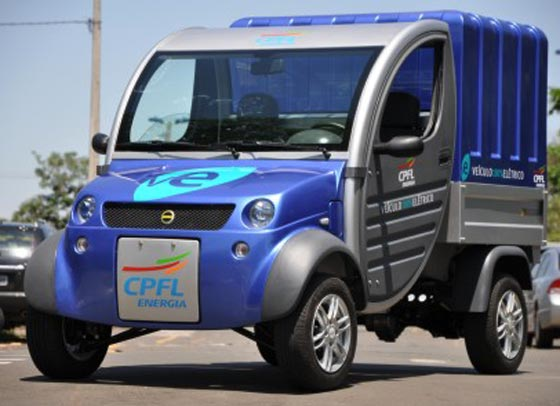 600 kg de peso, incluindo as baterias
Transporta 2 pessoas mais 350 kg de carga na caçamba
Autonomia entre 90 e 120 km
Velocidade máxima de até 80 km/h
Aris – “picapinha”
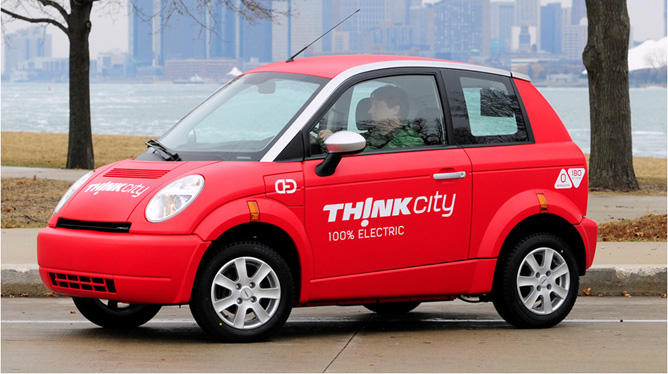 Autonomia de 160 km por recarga
Velocidade máxima: 110 km/h
Recarga de 8 horas em tomada comum
Possui air bag e freios ABS
Th!nk
INICIATIVAS
Programa de Veículos Elétricos da CPFL Energia inclui as frentes:

• ARIS  2010 recebeu a homologação do Denatran. Com 4 unidades e em parceria com os Correios está testando entregas de Sedex em um bairro de Campinas (SP)
• TH!NK City  veículo de passeio fabricado pela norueguesa TH!NK, em parceria de exclusividade. A empresa importou três modelos
• Palio Weekend (parceria com Fiat e Itaipu)
• Protótipo de posto de recarga  implantou em Campinas para testar a viabilidade de recarga de baterias para veículos elétricos e plug-in em locais públicos
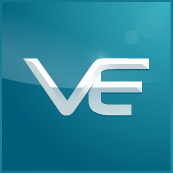 INICIATIVAS
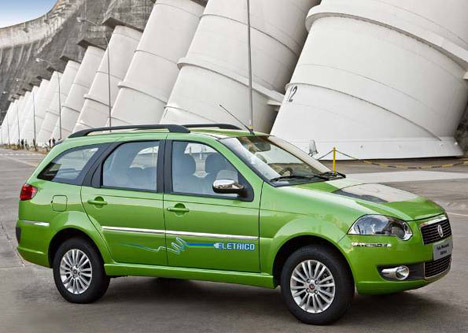 Parceria:
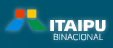 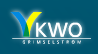 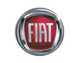 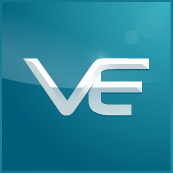 Dispõe de dois protótipos de veículos elétricos

O objetivo principal do projeto é desenvolver um protótipo de veículos movido exclusivamente à energia elétrica e tornar sua utilização viável economicamente, tecnicamente e ambientalmente

Os objetivos potenciais do projeto são:

Aperfeiçoar o veículo elétrico
Redução dos custos de fabricação
Preservação do meio ambiente
Transferência de know-how
Desenvolvimento de pesquisas
Capacitação de profissionais
Utilização do veículo elétrico na própria frota
Produção do veículo elétrico em escala industrial
Geração de empregos
Crédito de carbono
Parceria:
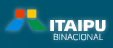 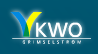 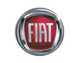 INICIATIVAS
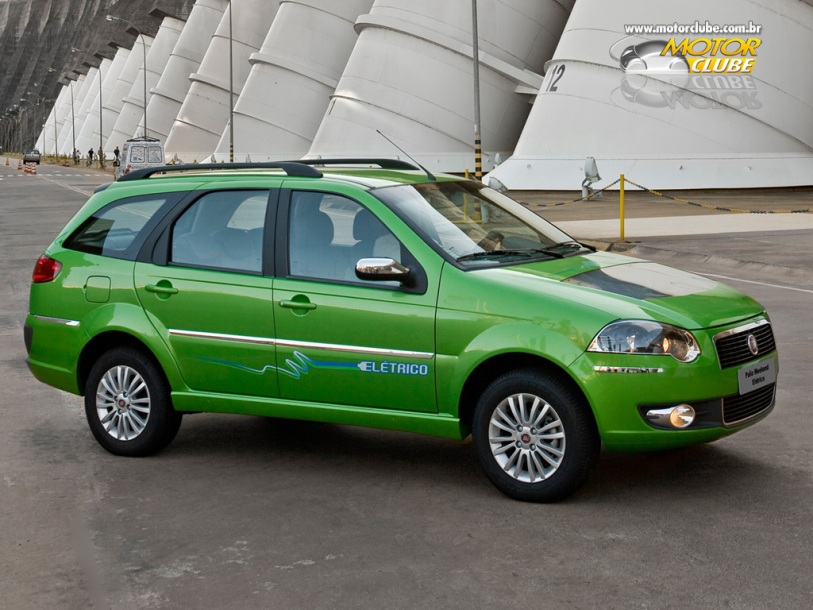 Recarga: 9 horas, em tomada comum
Capacidade de carga: 400kg
Peso: 1350kg
Valor do quilômetro rodado: R$ 0,07
R$189 por mês (30 dias e recarga diária)
Palio Weekend
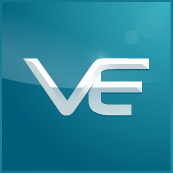 O motor elétrico é refrigerado a água, o que permite uma redução significativa de suas dimensões e peso

O torque é equivalente ao de um carro 1.0 a combustão interna


A seguir algumas características de desempenho:

Velocidade máxima: 110 km/h

Autonomia: 120 km

Aceleração 0 a 50 km/h: em 7 segundos

Aceleração 0 a 100 km/h: em 28 segundos
Parceria:
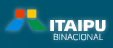 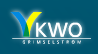 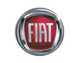 NOVAS TECNOLOGIAS
Níquel Manganês Cobalto (NMC)
Jun/2011: Foi realizada uma demonstração da montagem do primeiro protótipo de bateria de Lítio com química tipo NMC no Brasil. O trabalho entre CPFL, Edra, CEGASA e Electrocell (primeira produção no Brasil)

Out/2011: Nissan divulgou que a próxima geração da pilha de célula de combustível, equipamento usado para alimentar motores de veículos elétricos, recebeu grandes melhorias. Aponta agora uma bateria 2,5 vezes mais potente do que a lançada em 2005, que desenvolve 2,5 kW por litro
NOVAS TECNOLOGIAS
Níquel Manganês Cobalto (NMC)
Os carros elétricos no Salão de Frankfurt:
Podemos destacar:
Pneus para veículos elétricos: Continental e Michelin desenvolveram pneus específicos, reduzindo a resistência ao rolamento, com o objetivo de aumentar a autonomia do veículo
Gerenciamento de temperatura: HS Systemtechnik e Konvekta mostraram tecnologias distintas, mas que visam o controle de temperatura das baterias de íon-lítio, aumentando o tempo de vida útil
Navegador GPS: TomTom International desenvolveu um navegador exclusivo para veículos elétricos, que considera as características do veículo para traçar a melhor rota de destino
NOVAS TECNOLOGIAS
Níquel Manganês Cobalto (NMC)
Os carros elétricos no Salão de Frankfurt:

A empresa SB LiMotive declarou que empenhará seus esforços no desenvolvimento de baterias de lítio-ar, que terá dez vezes mais energia específica do que as atuais baterias de íon-lítio. Cientistas alemães (KIT), afirmam que os custos para fabricação de baterias podem ser reduzidos pela metade até 2018.
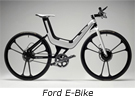 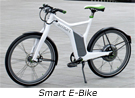 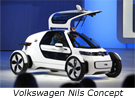 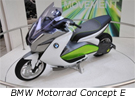 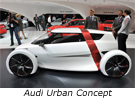 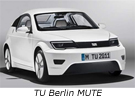 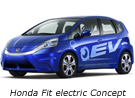 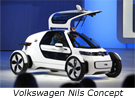 TRANSFORMAÇÃO: COMBUSTÃO INTERNA PARA ELÉTRICO
Sites ensinam como fazer a conversão, indicam como e onde adquirir as peças necessárias
Existem kits de conversão à venda em lojas especializadas
Basicamente escolhe-se a voltagem em que o sistema vai funcionar (geralmente entre 96 e 192 volts) para definir o número de baterias que o carro vai precisar e qual o tipo de motores e reguladores que serão usados
Escolher o tipo de bateria: chumbo-ácido marítimas de ciclo profundo (as mais fáceis de encontrar), baterias de carrinho de golfe ou baterias seladas de alto desempenho
São removidos o motor, o tanque de combustível, o sistema de escapamento, a embreagem e, às vezes, o radiador do carro plataforma
Para finalizar, são instalados no veículo uma placa adaptadora à transmissão, um motor elétrico, regulador, baterias e sistema de recarga
Comum e muito praticada nos Estado Unidos e na Europa (no Brasil em escala bem pequena)
Conversão padrão com peças novas custa entre R$ 10 mil e R$ 20 mil
Pode vir a ser compensado com a economia conseguida com um veículo elétrico, fora as outras vantagens já mencionadas
PROJETO DE LEI de isenção de ipi

Projeto de lei no Congresso para isenção de IPI para veículos elétricos e híbridos

Isenção por 10 anos para híbridos e elétricos de fabricação nacional

Veículos contemplados:
Transporte de até 8 pessoas
Transporte de mercadoria
Ambulâncias
Motocicletas

Partes e acessórios
Preocupação ambiental


Implantação de mobilidade sustentável essencial na corrida tecnológica na substituição de fontes de energia

Reduz poluição local do ar

Emissões reduzidas: CO2, CO, SOx, NOx, MP, aldeídos

Reduz poluição sonora

Combinação de motores eleva a eficiência: 25 km com 1 litro de gasolina
PERSPECTIVAS e conclusão


Incentivo governamental tornaria preços viáveis

Movimentação do governo a passos lentos

Participação do BNDES

Receita Federal não tem nenhum estudo sobre tributos

Sem previsão para redução de impostos para carros elétricos importados

Instalação lenta de infraestrutura